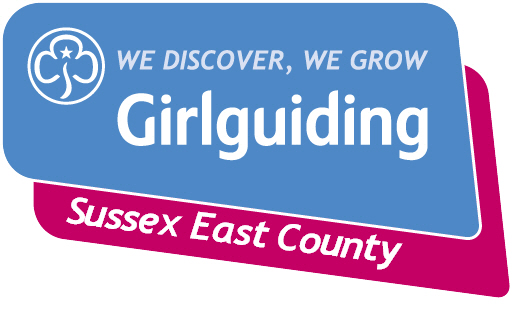 Olave 2019 International Camp
Sub camp & team leaders meeting

Sunday 30 September 2018
[Speaker Notes: Those who led Sussex East in 1987, were forward looking and innovative, in those days International camps were not common, and Sussex East was one of the first counties to take that big step and offer such a fantastic opportunity for Girls. One of the reasons this happened was that Olave BP had been a Commissioner in Sussex and 1989 would be the centenary of her birth.  Hence the name  of our first International camp Olave ‘89.

Each Olave camp has been unique, each has added new activities and faced new challenges. In 2019 all the Guides and Senior Section members on site will have been born since the year 2000. Our Challenge 30 years on is to offer an equally forward looking and innovative opportunity for 21st century girls and young women.]
Agenda
Welcome 
Who’s Who – team leaders
Update
Dates for the diary
Admin & International
General questions

Programme update
The debate
Lunch 12.30pm -1pm

Sub camp leaders meeting 
Programme Team meeting
Other teams also meeting

Today’s meetings will be finishing by 3pm.
Management team
County Commissioner		Linda Dupret
Programme 					Bev Boakes
Infrastructure					Jo Weston
International 					Becky Hinton
Communications                	Clare Williams
Treasurer 						Elaine Wink
Team Admin 					Pauline Burchett
Chairman						Jennie Lamb
Deputy							Deanne Barrett Gray
Minutes Secretary			Sue Tubb
Team leaders
Participants Admin       	Jan Butler
Catering                     	Sally Buche with Alimento
Central Camp 			Sue Still
Security/Transport		Lynne Ball
Medical/First Aid			Rachel Clare
Café						Janet Whittle
Shop						Janice Harmer
Dining Room 				Daisy Blease

Programme Leads – details to follow
Subcamp leaders
Bexhill & Hastings         Emma Henman & Amy Wheeler 
Brighton East 			 	Carol Gray
Brighton West				Faye Crann & Naomi Brindley	
Eastbourne				Hannah Brooks
Hove						Sasha Gendre
Lewes						Harriet Evans & Justine Keet-Mayers
Rye & Rother			     Jo Cullum-Fernandez 
St Leonards		          Olau Millyard
Seahaven					Vicky Falconer
Weald					     Laura Carpenter
Senior Section			Bex Robins
Objectives
Unique and new experiences.
A bigger adventure – different and exciting challenges.
Making new friendships – which could last a lifetime.
Take part in new activities - for some that will be where and what they are sleeping in. 
An international camp – a memorable experience where everyone involved - girls, young women and adults - have a great time.
A chance for girls that attended  previous Olave camps to be leaders this time.
Overview of Olave 2019
10 Division Subcamps  
Subcamp staff plus Guide leaders with other roles who have Guides on camp.
 
Senior Section Subcamp 
Subcamp staff plus Ranger leaders with other roles who have Rangers/Senior Section members on camp.

Central Subcamp
Subcamp team plus all other staff.
Opening Ceremony Saturday evening
Six days full programme 
Three activity days
Open day - Rainbows, Brownies &                                  
                                                Guides
Chill out day
Day out 
Full evening programme
Closing Ceremony Friday evening


No Brownie overnights this time.
Current numbers of those attending
Bexhill & Hastings    		13 & 36     
Brighton East 		        	9
Brighton West			  	52
Eastbourne				34 
Hove						39
Lewes						68 
Rye & Rother			  	37 & 14
St Leonards		           40
Seahaven				  	68
Weald					      41
Sussex East                     		451
(Including 76 * Senior Section) 
*Not final figure
 Non Sussex East               	82

Total female participants 	
533
Adult volunteers              	203
Current budget overview
Income

Participants 
Sussex East 450 @£340         	£153,000
Non Sussex East 150 @£360     	 £ 54,000

Volunteers 200 @£90              	 £ 18,000

Total income of £225,000

Contingency of £13,352 (from 2015)
Outgoings

Site fees, infrastructure, hygiene		£59,000
Kitchen, Dining hall & catering        		£77,400
Programme                                     		£60,000
Transport                                         	£  8,000
Admin, Printing Media etc.              		£  3,700
Management & expenses               		£  4,000
International                                    	£  1,000
Insurance                                        	£  1,000
   
Total expenditure of £224,600
Dates for the diary - payments
by the end of November  
	- Second payment & participants names
	- Senior Section to choose Subcamp

by the end of March
	- Final payments from County grants, medical information, hoody sizes etc
Dates for the diary - 2019 Briefing days
Please give these dates to your teams

Saturday 9 March 
Saturday 8 June 

Both taking place at Hailsham Civic Community Hall
A little reminder …
We need help to get more International group bookings

We still have volunteer vacancies 

We need resources
THANK YOU!!!